In Water Operations in the 2025 / 26 Season, SpoolHub Power & EMI Reduction
SpoolHub-Powering by Batteries
Fully decouple the SpoolHub from the EMI generating spool-drive
+/- 48 battery power over the slip ring
miniPC powered by the mini-FBAP
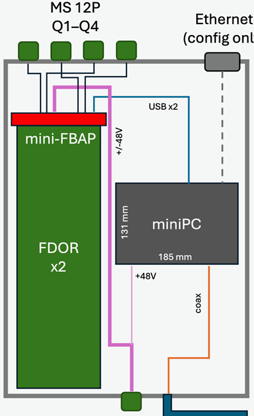 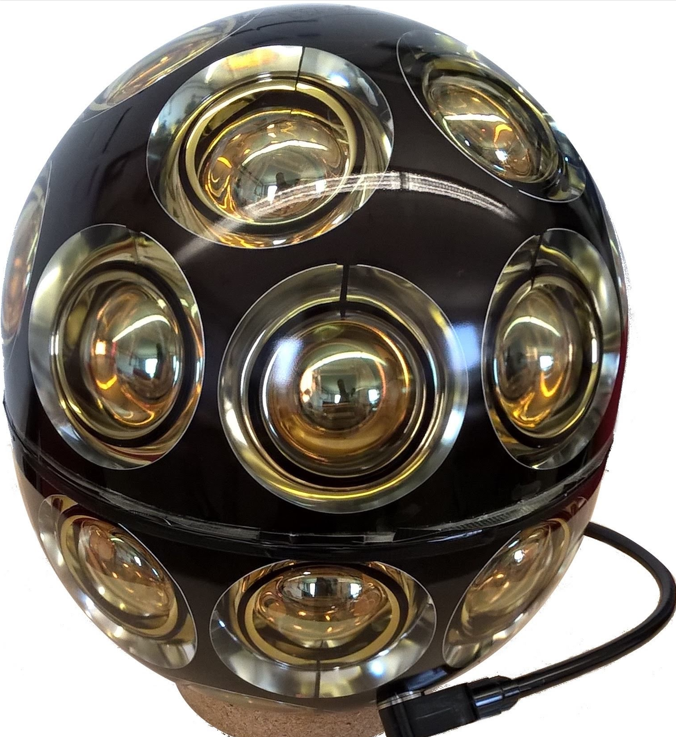 temperature-isolated box
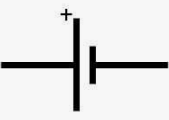 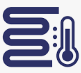 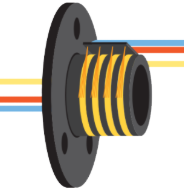 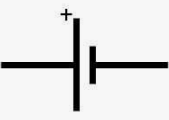 2x Battery
12V
Heater
Slip ring
Temp.
control
Charger
SpooHub, by J. Kelley
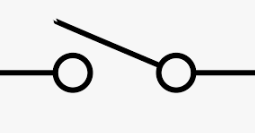 110 VAC
2
Battery
Model DCHOUSE
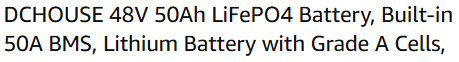 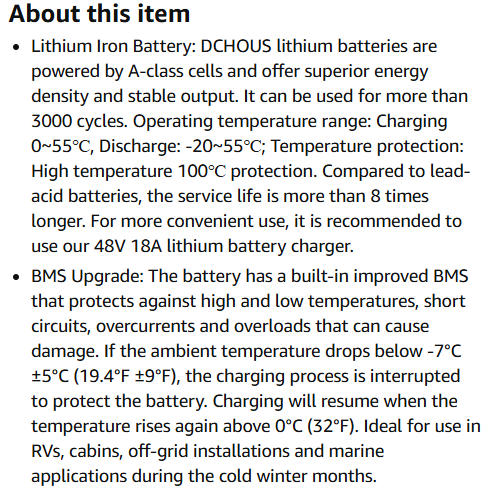 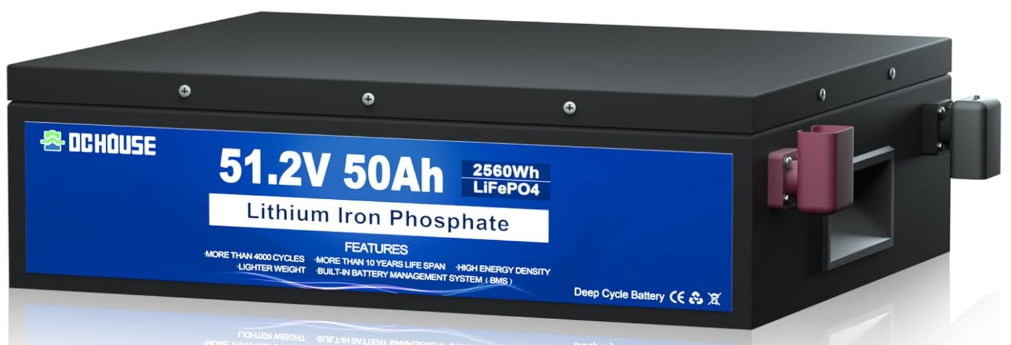 4.92“ (125mm)
13“ (330mm)
17.21“ (440mm)
3
Box
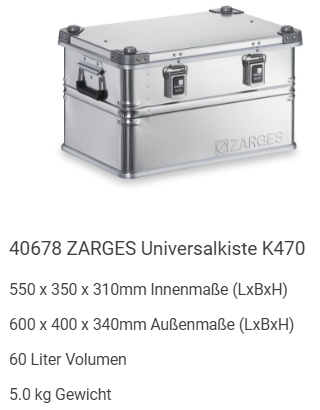 Model Zarges 40678
4
Insulation
URSA XPS D N-III-L
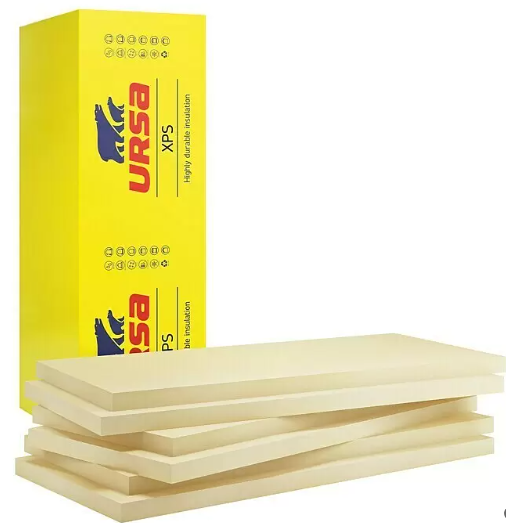 125 x 6 x 3 cm
-50°C to +70°C
Extruded Polystyrol (XPS)
300 kPa at 10% compression
5
Temperature Control
Model Silkwish 50 W
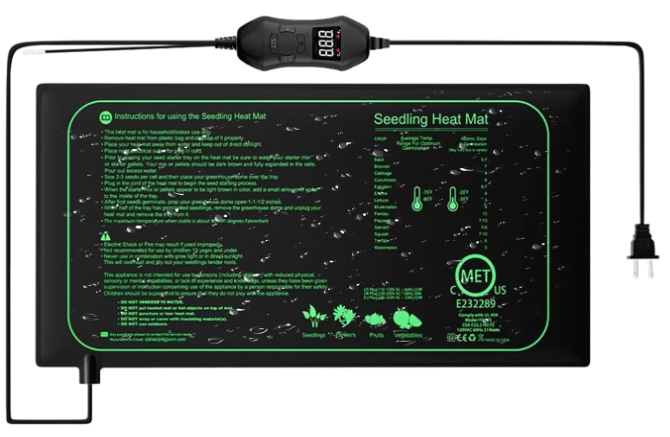 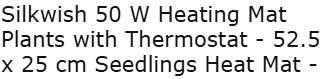 6
Charger
Model YZ900
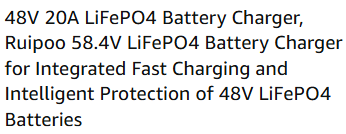 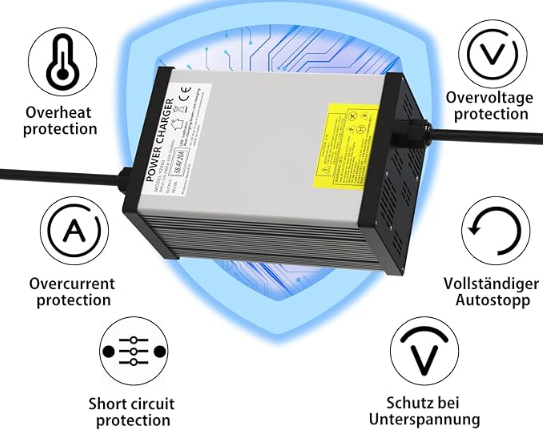 7
Charger
Model Bauer 02-50
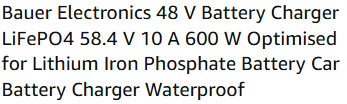 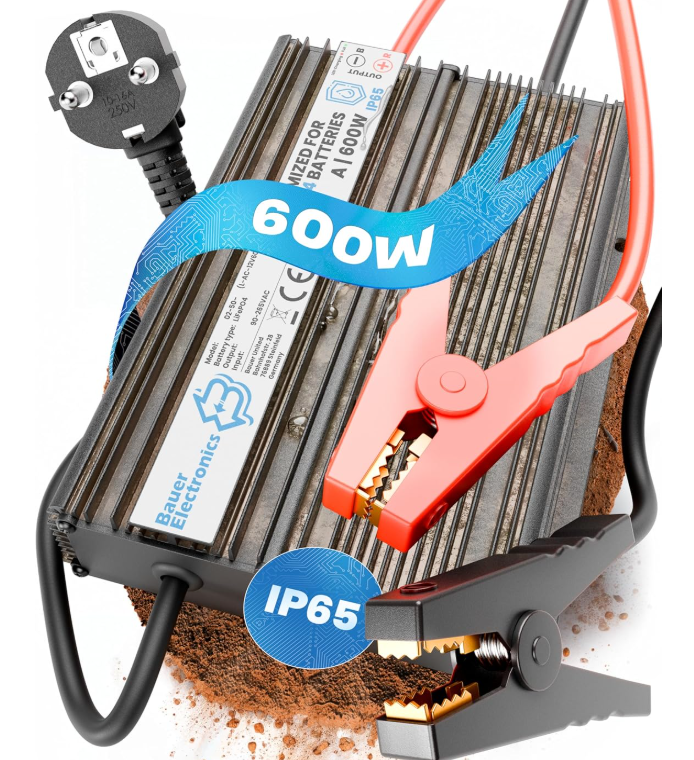 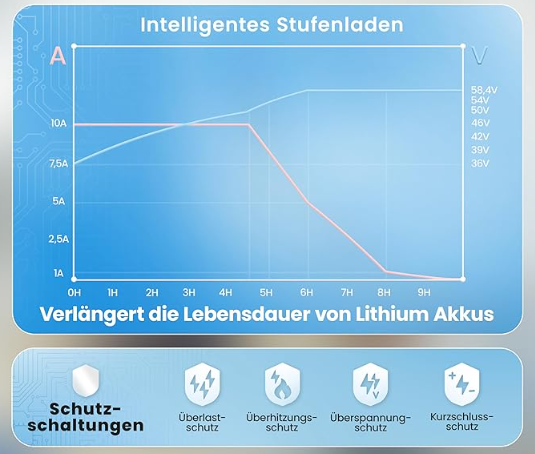 8
Charger Switch
Model ANCLLO KAO-10KH
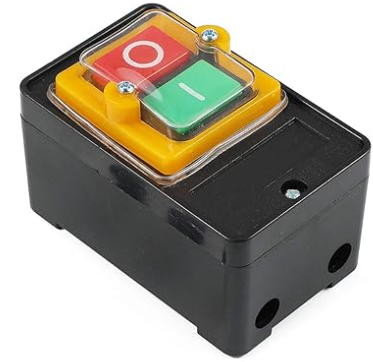 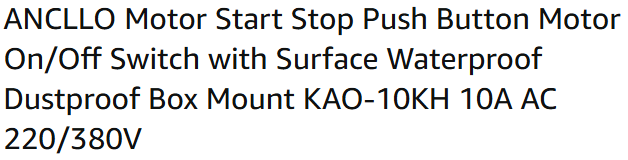 9
Battery Box, Components
preliminary
10
Spool Drive, EMI Filter
Model KEMET GTX (e.g.)
To prevent the long spool drive cable acting as an antenna, causing EMI
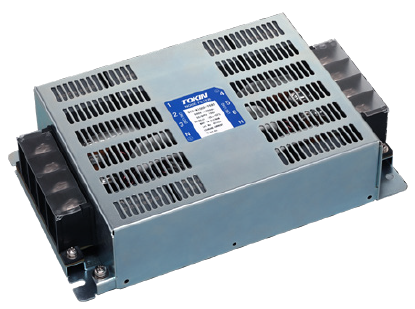 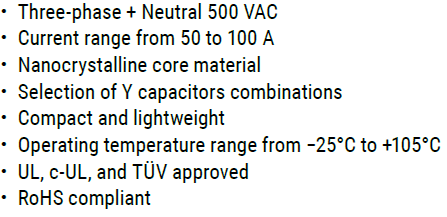 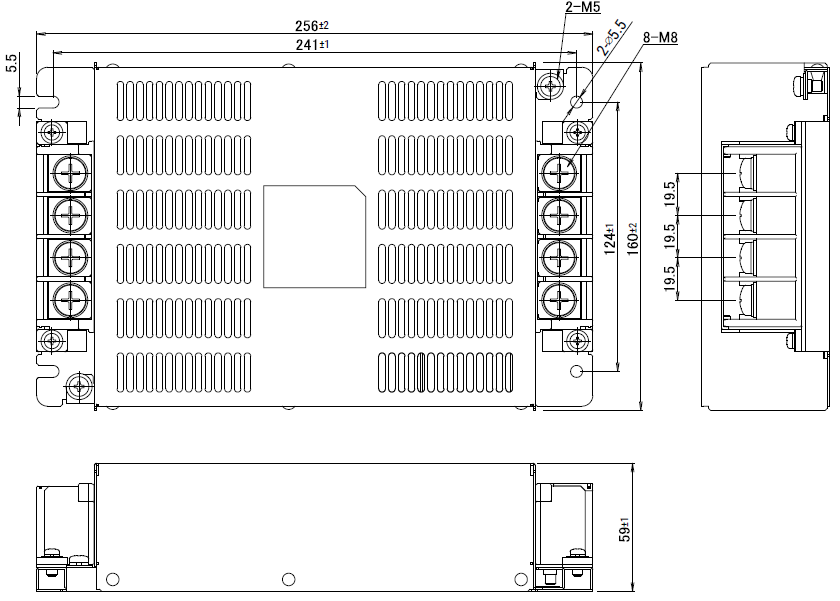 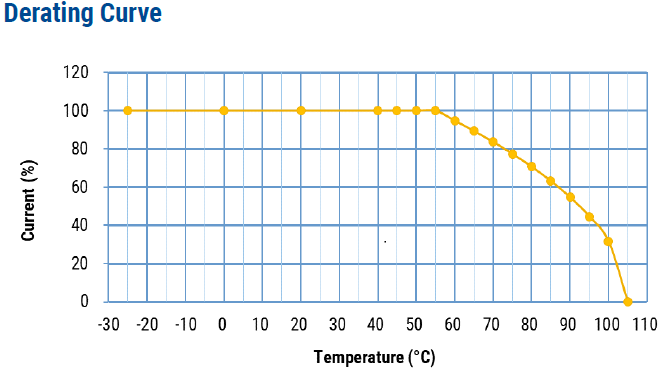 11
Conclusions for the in Water Operations
big EMI related comms issues have been seen in the season 24/25
Comms failed immediatly when the spool drive was running
there is no realistic test setup in the North for testing the in water operations
We should isolate the SpoolHub from the spool drive as much as possible
Using batteries, we can cut any ground / shield connection to the spool drive
Capacitive coupling by the slipring negligible?
The battery based power supply can be built completely, by using off the shelf components
the costs: ~2000 €
Additionally, installing a good EMI filter in front of the spool drive would be useful
Decision is needed soon!
12